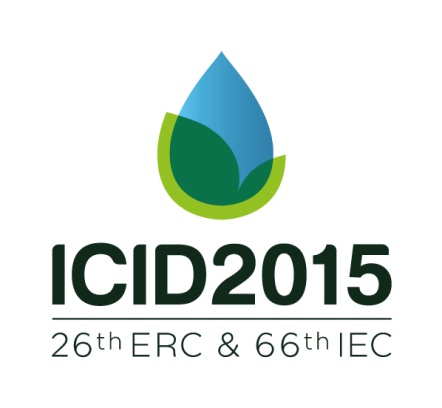 CASE STUDY NAME
Name of the speaker email of the speaker
Main characteristics of the case study such as :
1st Year of the reuse project / drivers for this reuse project / objectifs / project stakeholders and financing / crops and areas irrigated / cost of the cubic meter for the users
Map to localise the project
You will be offered 2-3 min to introduce your case study
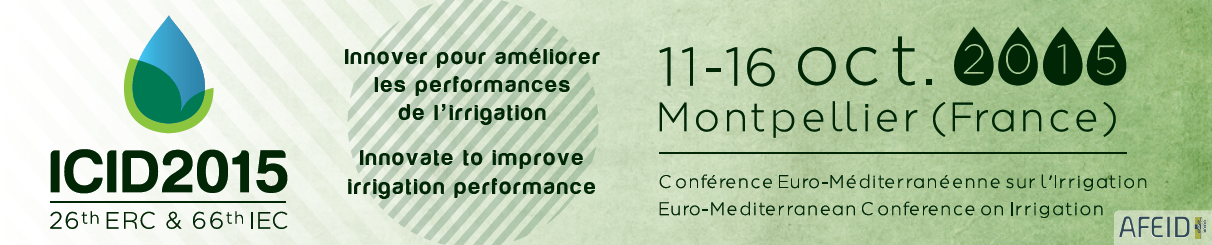 MULTI STAKEHOLDERS ROUNDTABLE : WASTE WATER REUSE, TIME FOR SOLUTIONS
1
Question answered
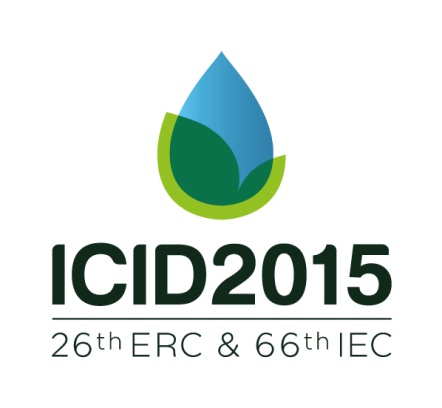 You will be offered a 5 min presentation to answer one of the two following questions (please write the concerned question in the title of the slide above) :

What practices and technologies to create effective, safe and economically viable water reuse chains ?

Mastering the direct recovery of raw sewage or poorly treated waste water through the use of good practices : outrageous or righteous?


Your slide should be concise and formulate the key messages (max 2 slides for one question)
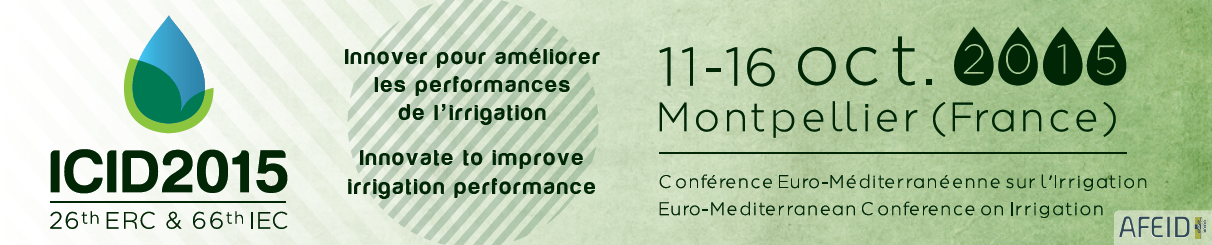 MULTI STAKEHOLDERS ROUNDTABLE : WASTE WATER REUSE, TIME FOR SOLUTIONS
2